Monthly Climate ReviewJanuary 2013
February 8, 2013
Steve Baxter
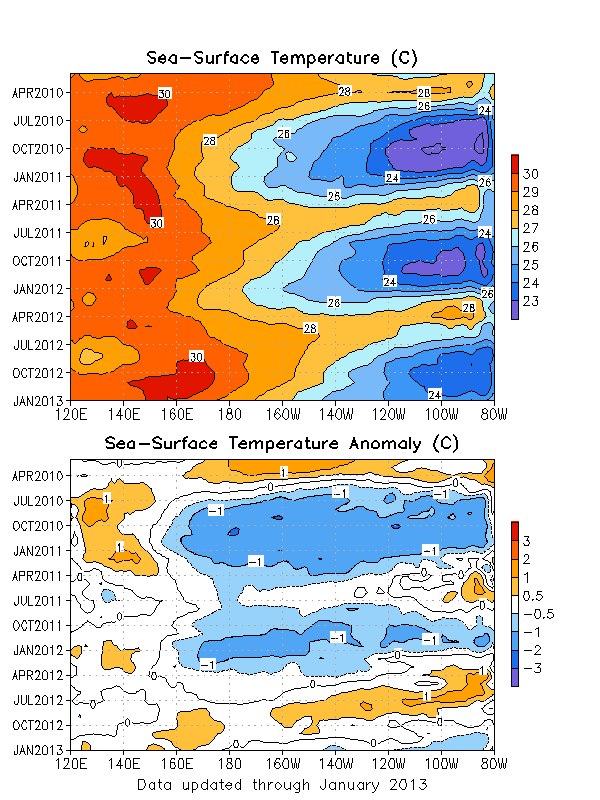 ENSO
Sea surface temperatures were near to slightly below normal across most of the equatorial Pacific.
ENSO neutral conditions persist.
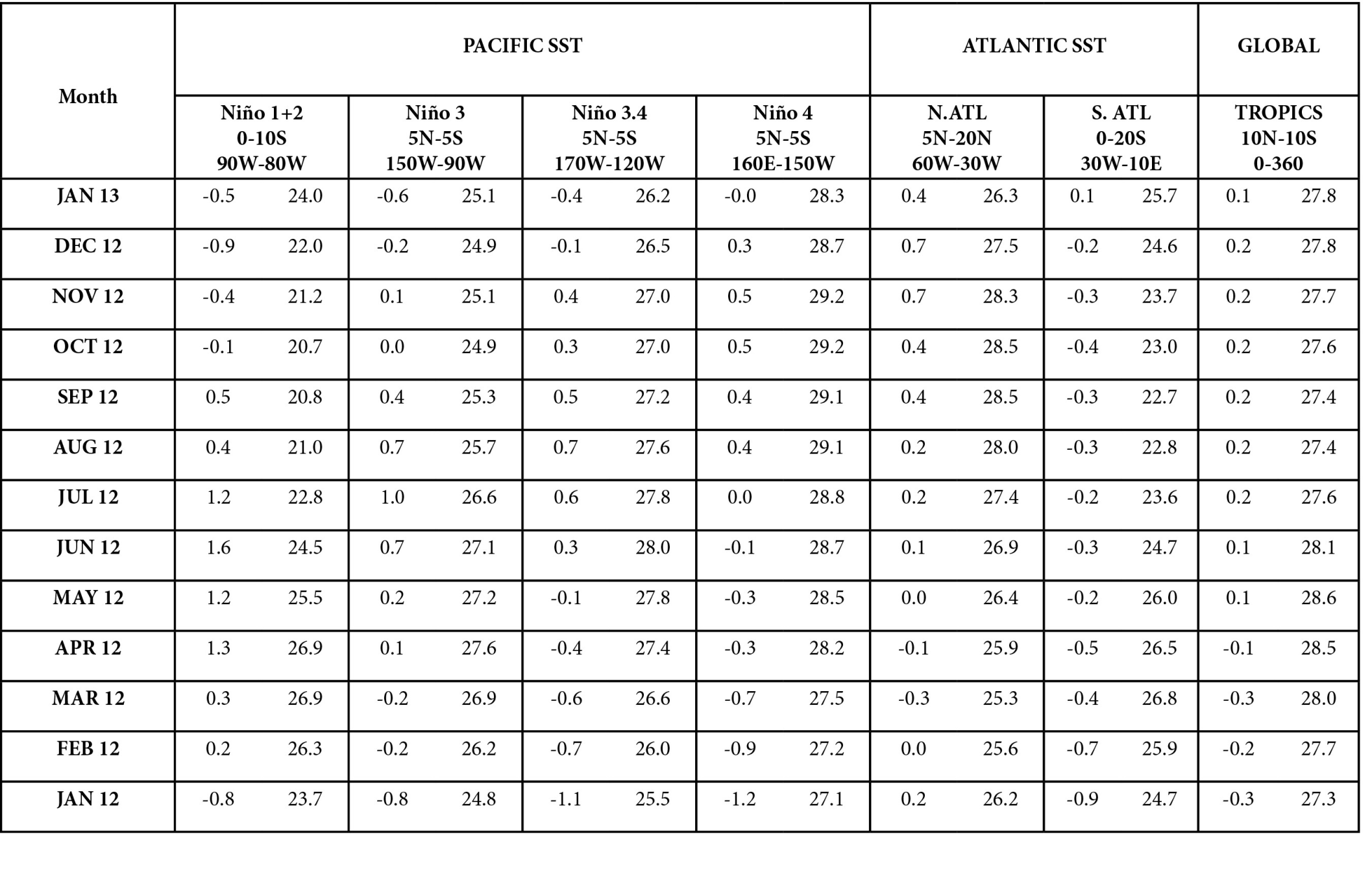 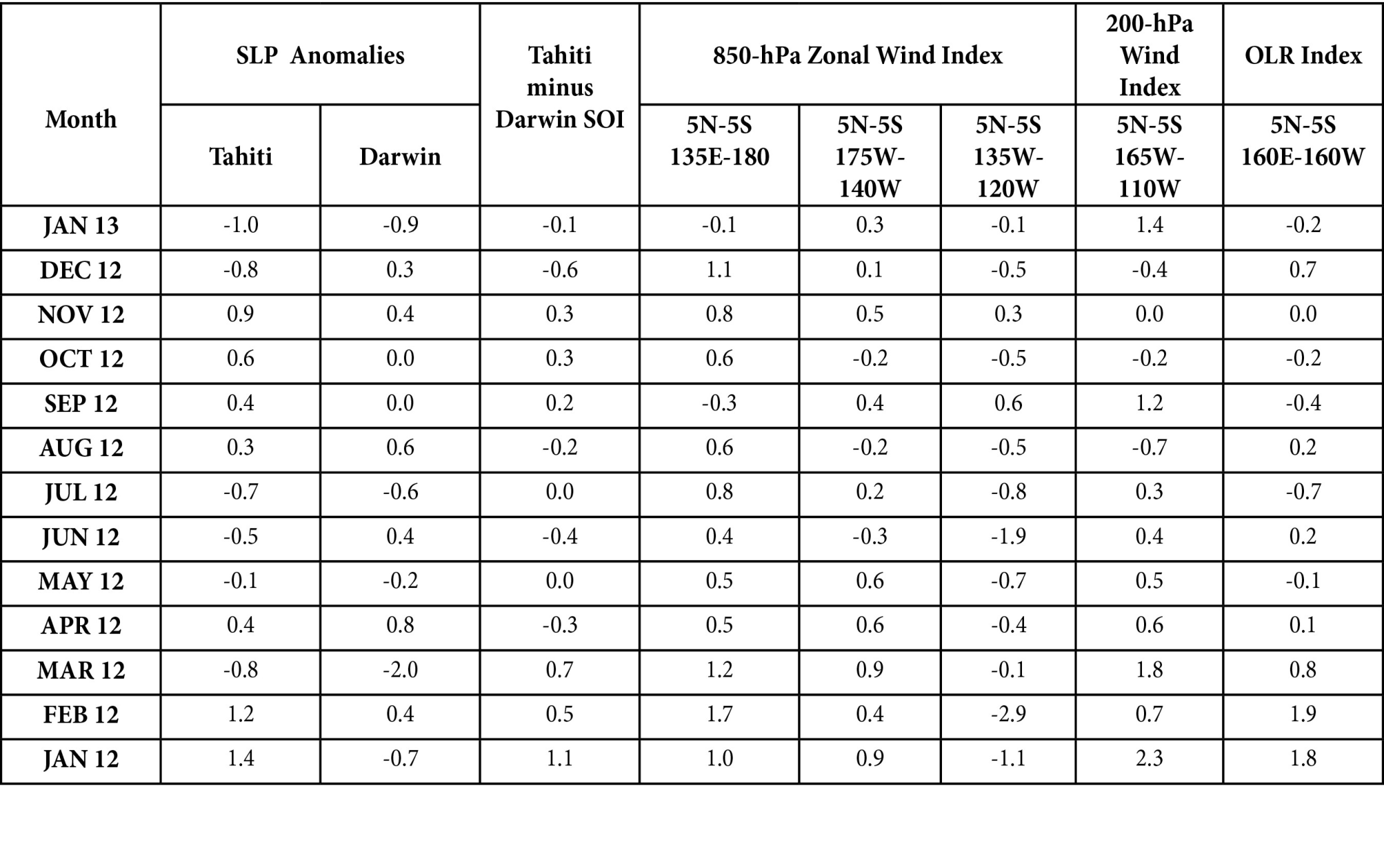 Outgoing Longwave Radiation
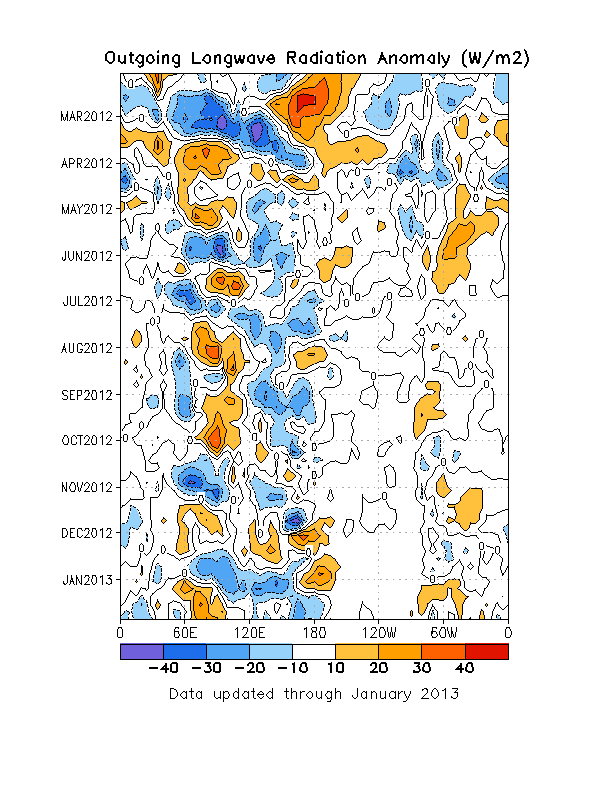 The OLR evolution was dominated mainly by robust MJO activity.
Convection became more persistent late in the month near the Date Line.
Global SST
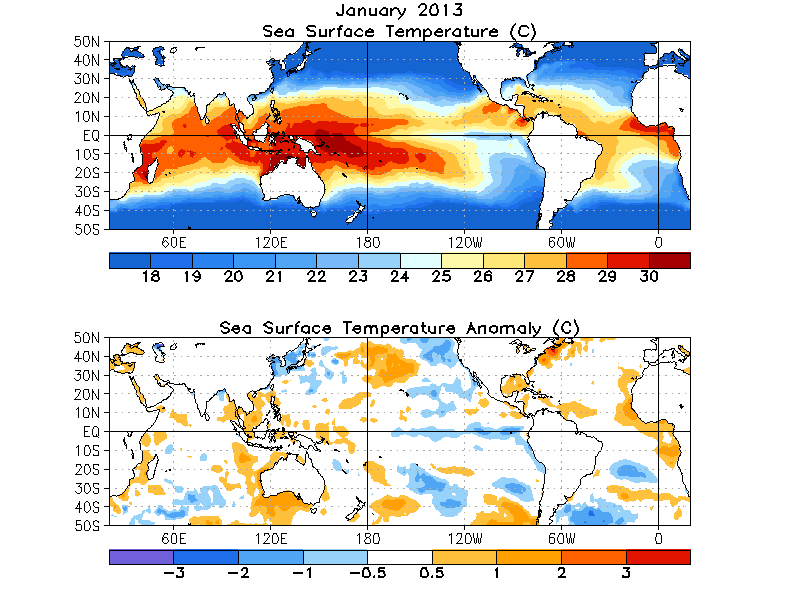 200-hPa Wind Anomalies
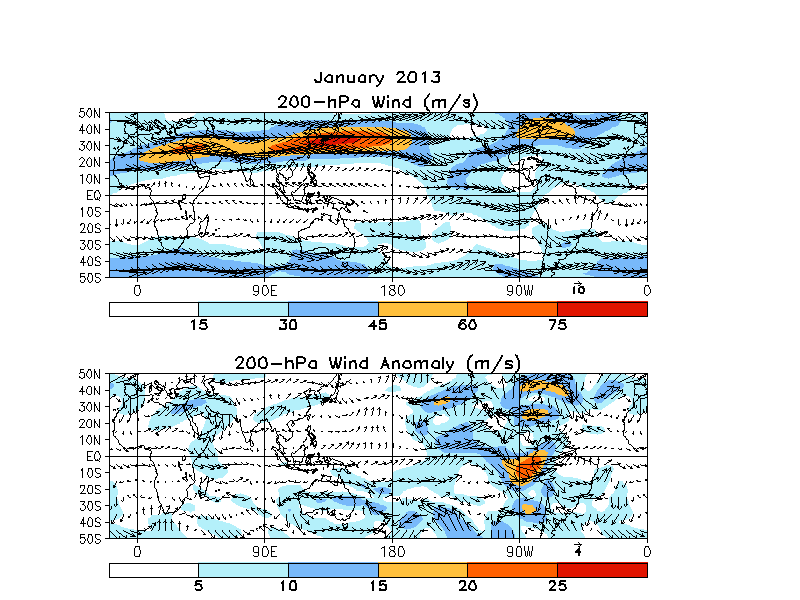 East Asian jet stream appeared to be near climatology; likely as a result of shift between a retracted jet early and an extension late.
Strongest anomalies were over the Americas. Late-month subtropical trough dominates in the mean over the southeastern North Pacific.
200-hPa Velocity Potential
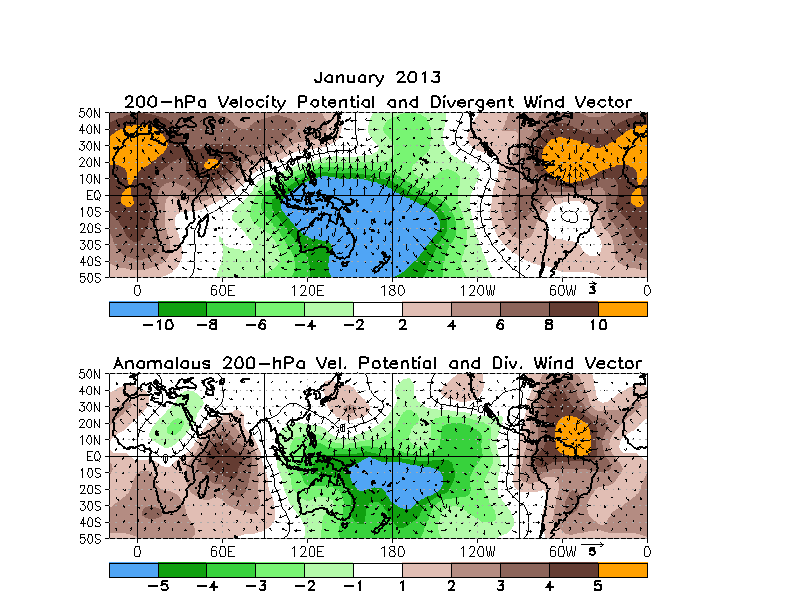 Velocity potential pattern nicely combines strong MJO activity with the persistent late-month convection near the Date Line.
Global Temperatures
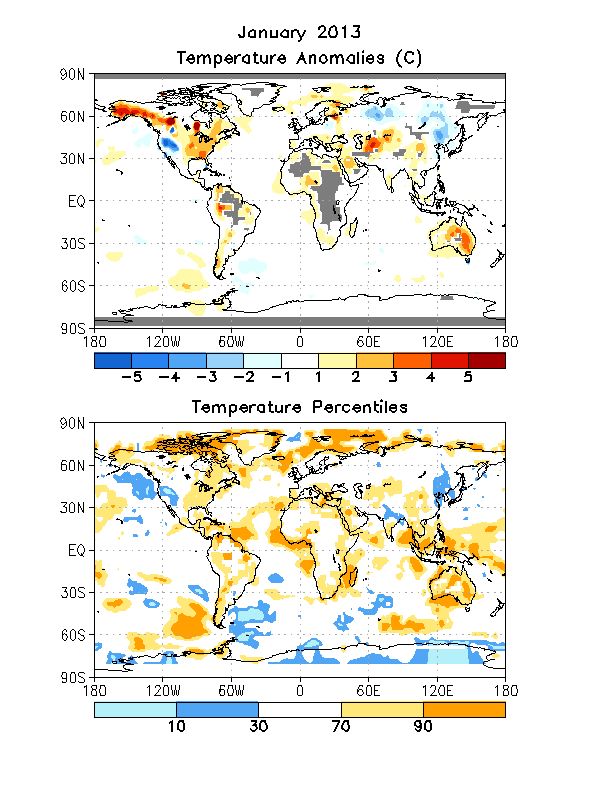 Continued cold from December over much of northern and eastern Asia.
Late-month cold over much of northern CONUS not nearly enough to tip the monthly mean.
Parts of the interior Western CONUS were quite cold.
Note the extreme heat over Australia.  There was an intense heat wave associated with the delayed onset of the monsoon there.
Global Precipitation
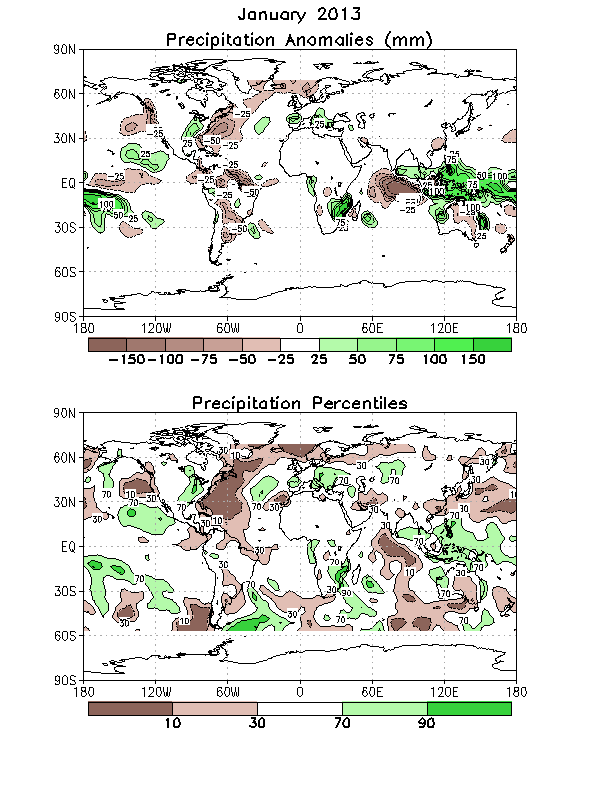 Interior eastern US was wet; West Coast generally dry.  
MJO-related precipitation anomalies were observed over much of the Maritime Continent.
The western Atlantic seemed especially dry.
US Precipitation
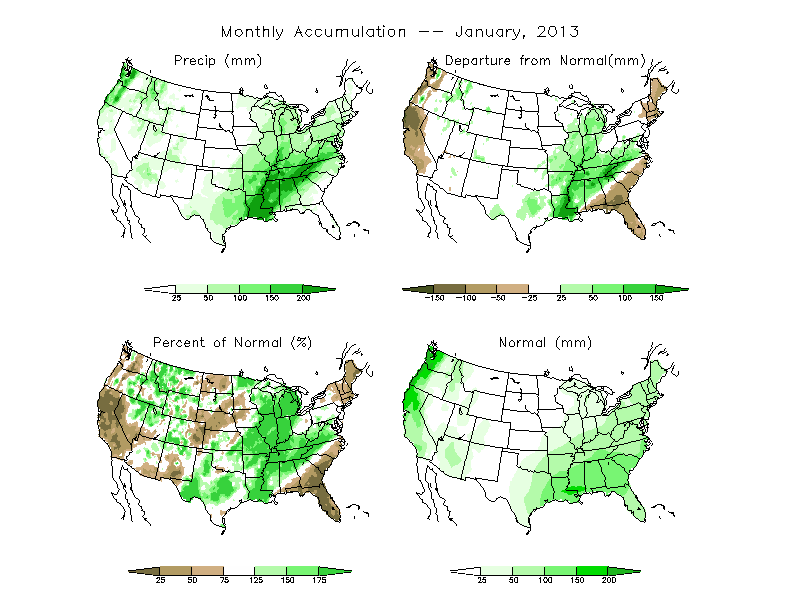 NH 500-hPa Height Anomalies and Sea-level Pressure Anomalies
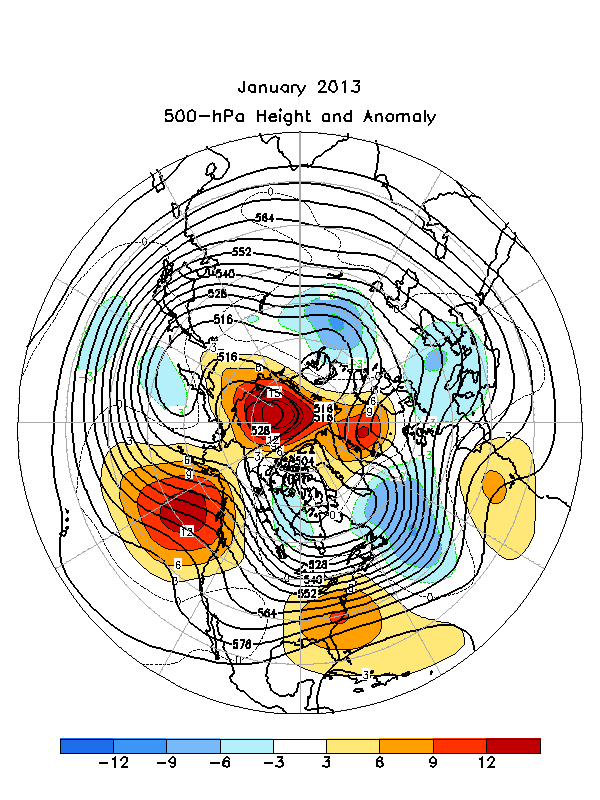 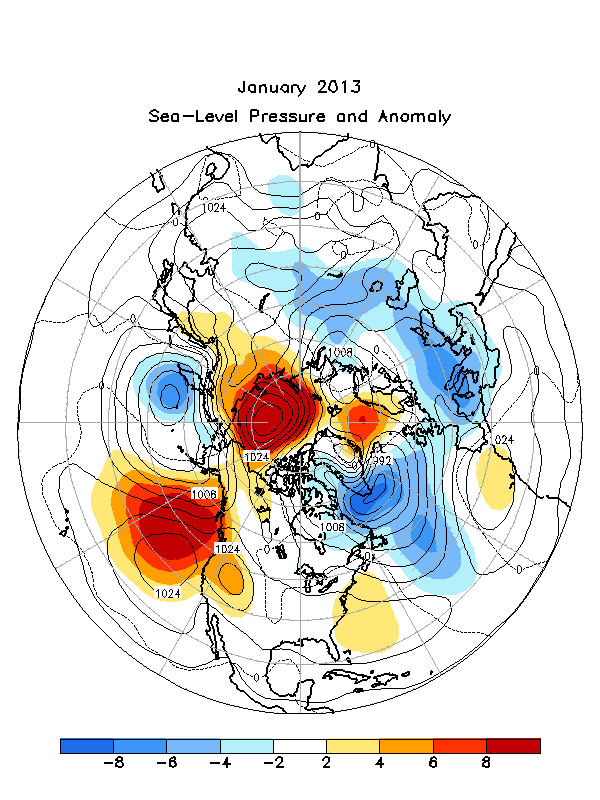 MJO Index
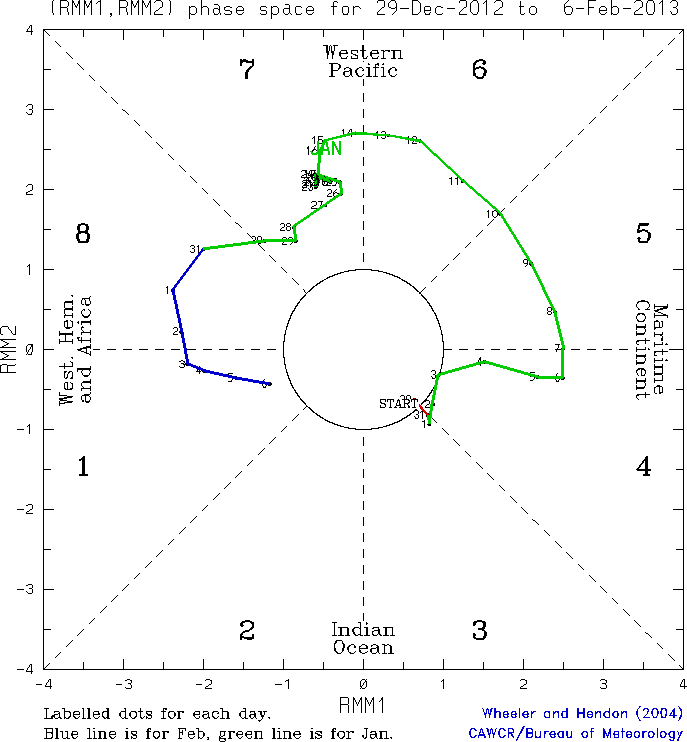 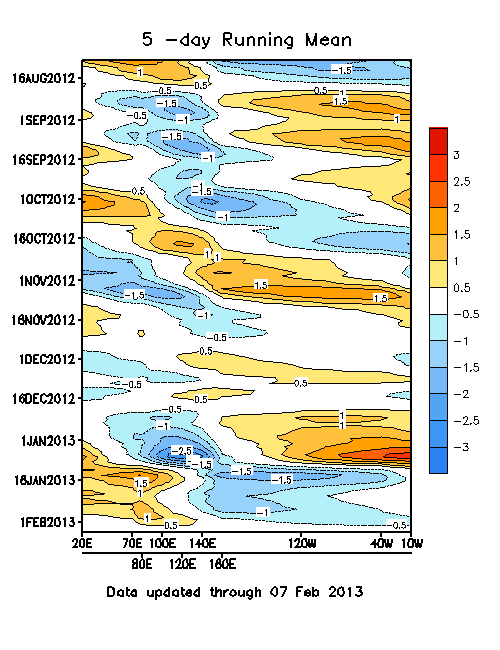 Teleconnections
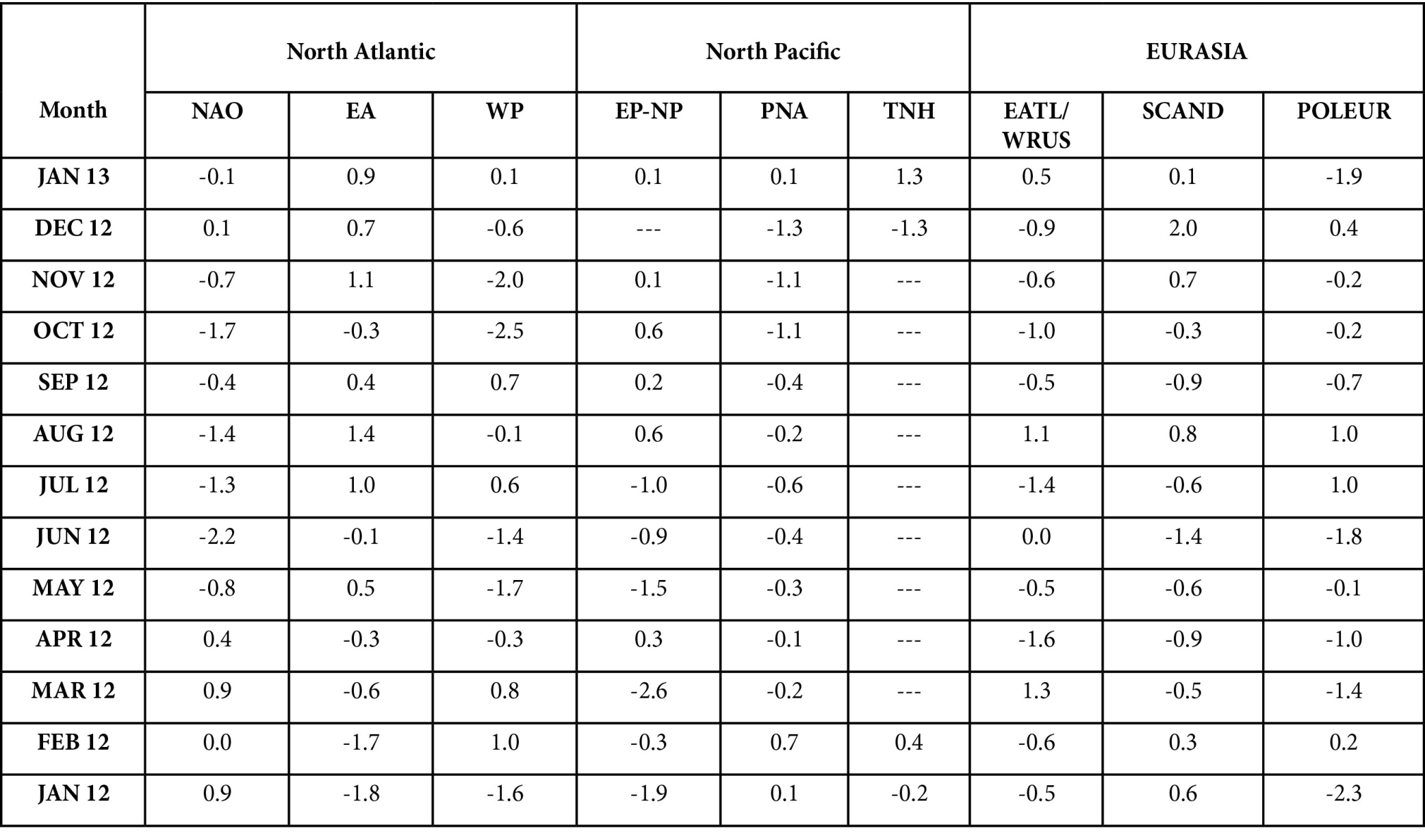 Stratospheric Sudden Warming
Major stratospheric warming occurred on January 6.
This is seen as the spike in 10-hPa temperature
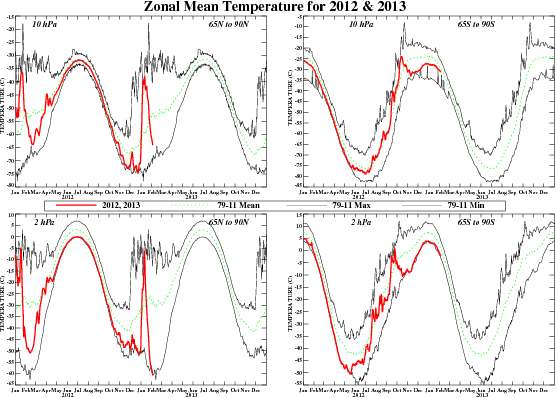 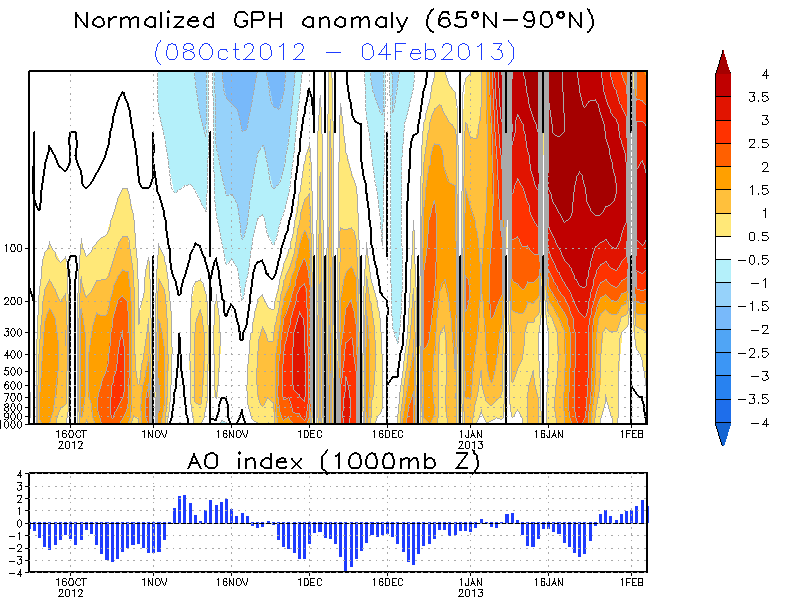 Verification
Monthly, Seasonal, Week-2
Temp
Official
Official
Revised
Revised
Obs
Obs
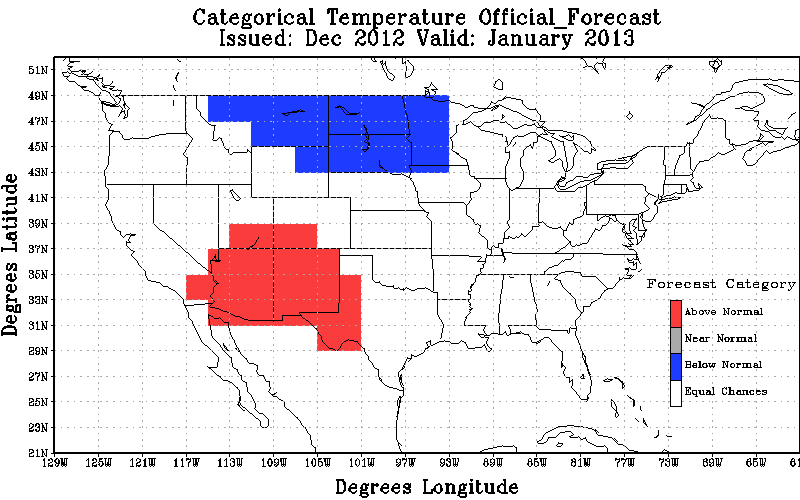 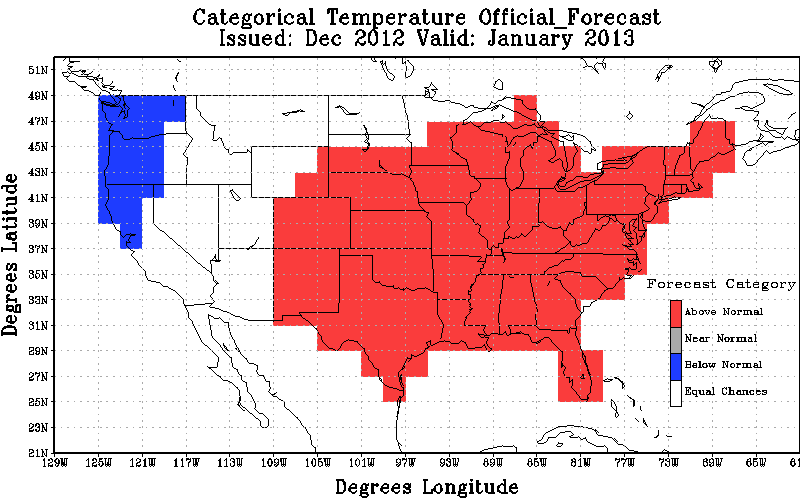 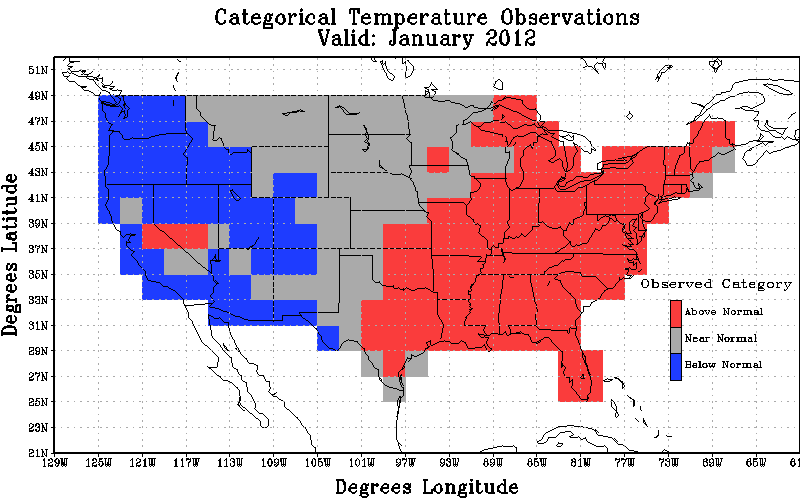 Non-Equal Chance(non EC) forecasts: -50.0
All forecasts: -11.64
% coverage not Equal Chance forecasts : 23.3
Non-Equal Chance(non EC) forecasts: 52.44
All forecasts: 37.07
% coverage not Equal Chance forecasts : 70.7
Precip
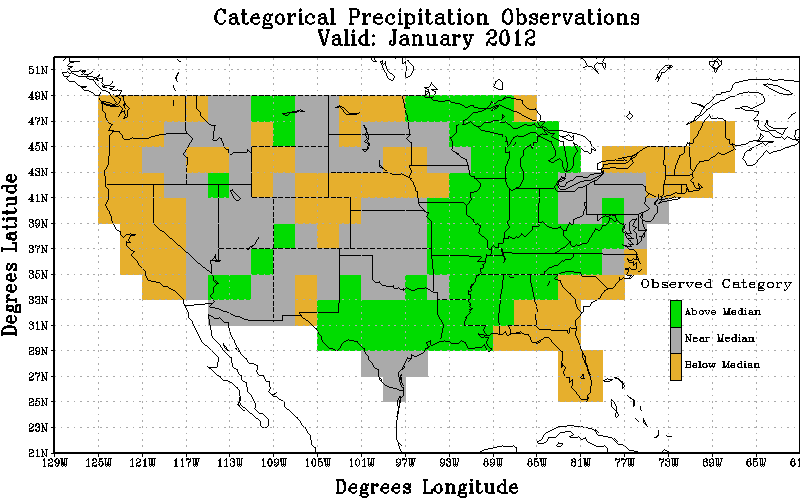 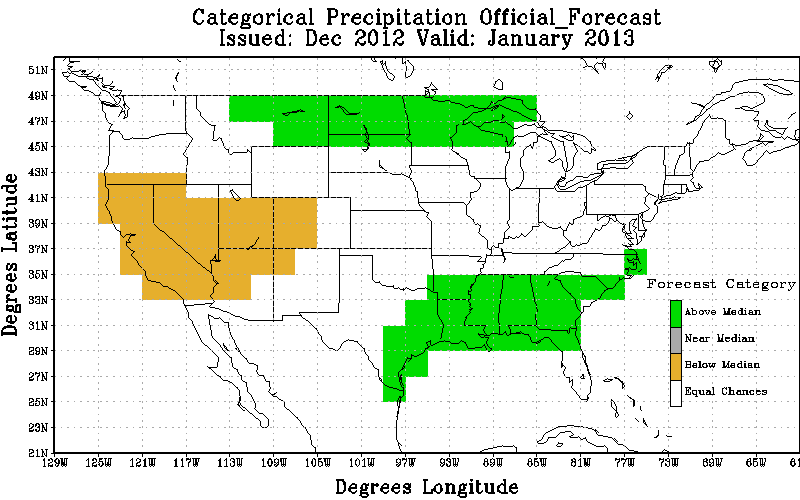 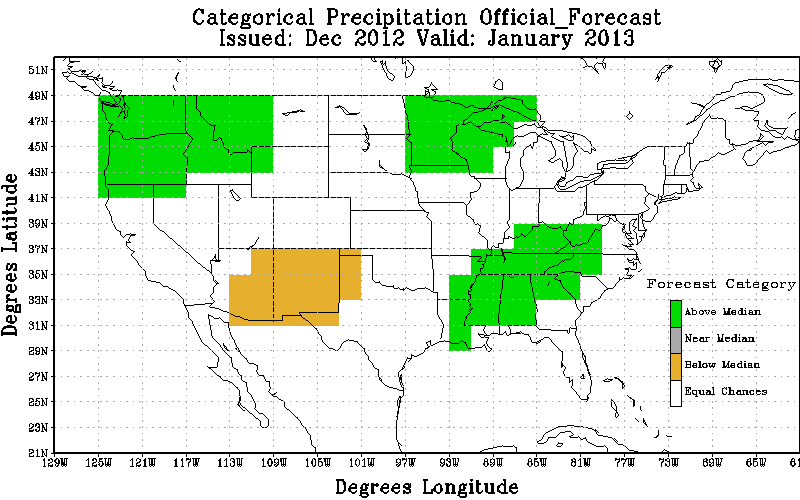 Non-Equal Chance(non EC) forecasts: 8.12
All forecasts: 2.8
% coverage not Equal Chance forecasts : 34.5
Non-Equal Chance(non EC) forecasts: 19.2
All forecasts: 7.54
% coverage not Equal Chance forecasts : 39.2
Temp
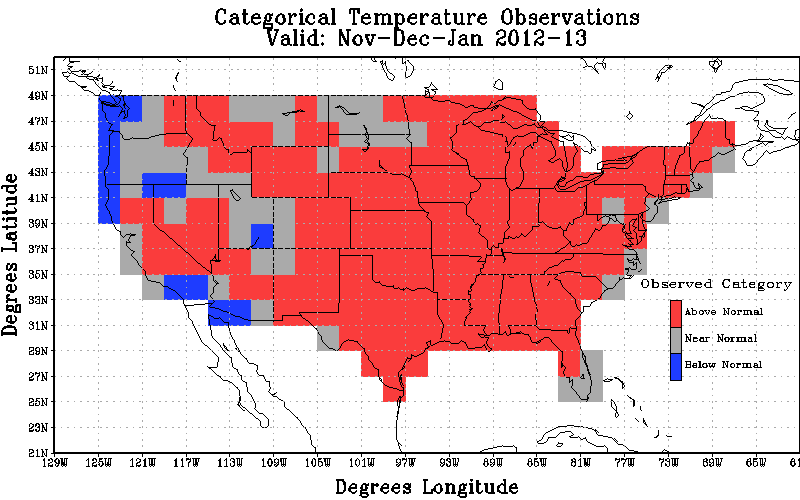 Official
Official
Revised
Revised
Obs
Obs
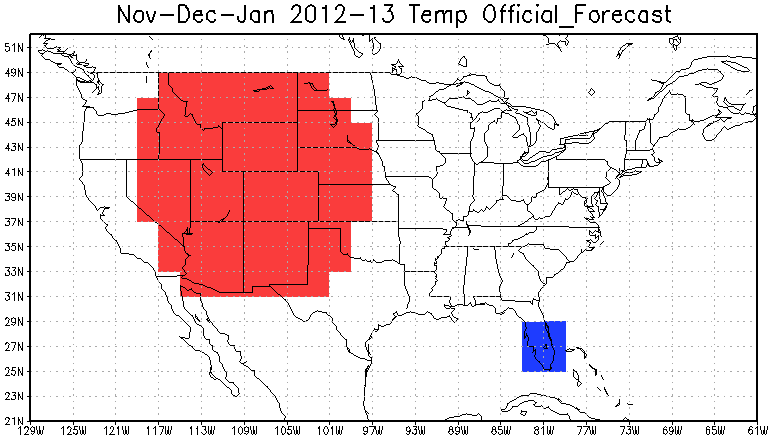 Non-Equal Chance(non EC) forecasts: 45.60
All forecasts: 17.89
% coverage not Equal Chance forecasts : 39.22
Precip
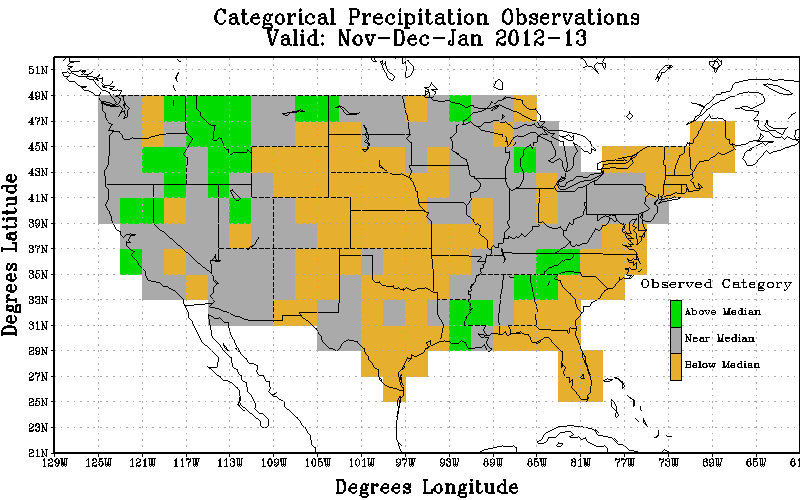 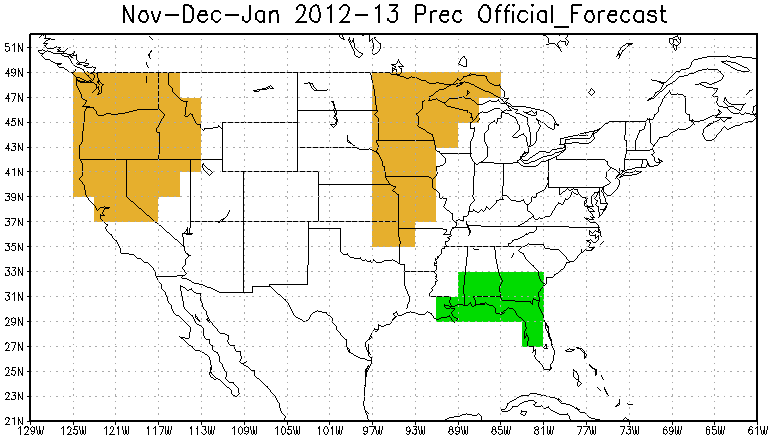 Non-Equal Chance(non EC) forecasts: -16.42
All forecasts: -4.74
% coverage not Equal Chance forecasts : 28.88
8-14 Day Temperature and Precipitation Scores
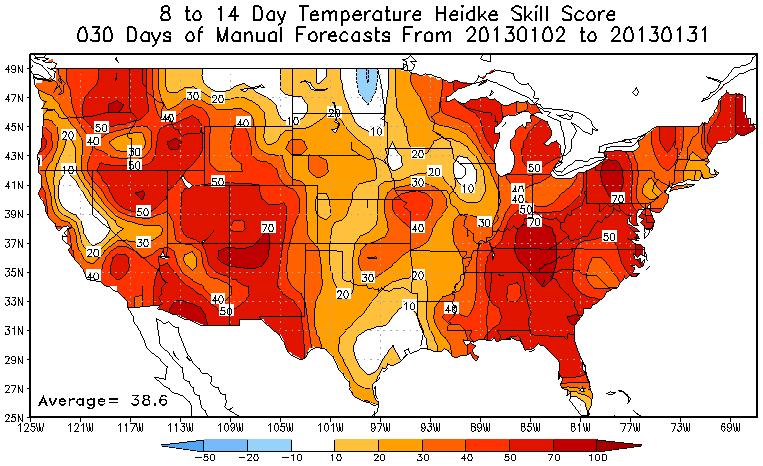 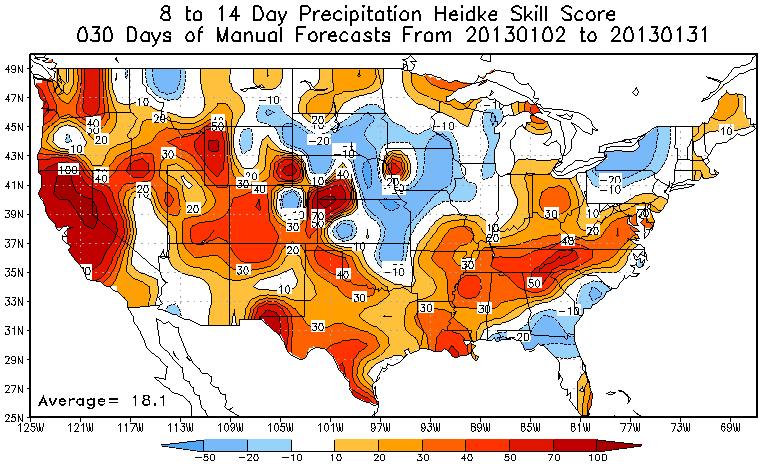 Current Predictions
Monthly, Seasonal, ENSO
February 2013 Revised Outlook
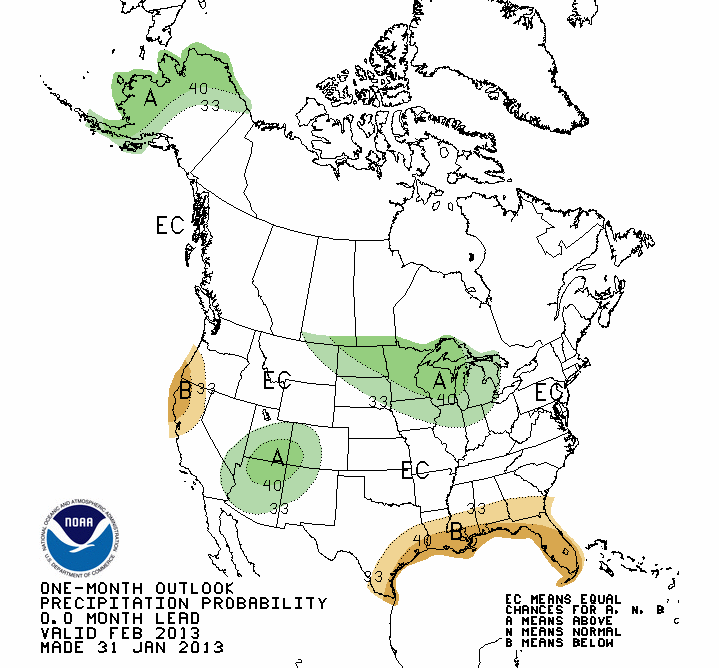 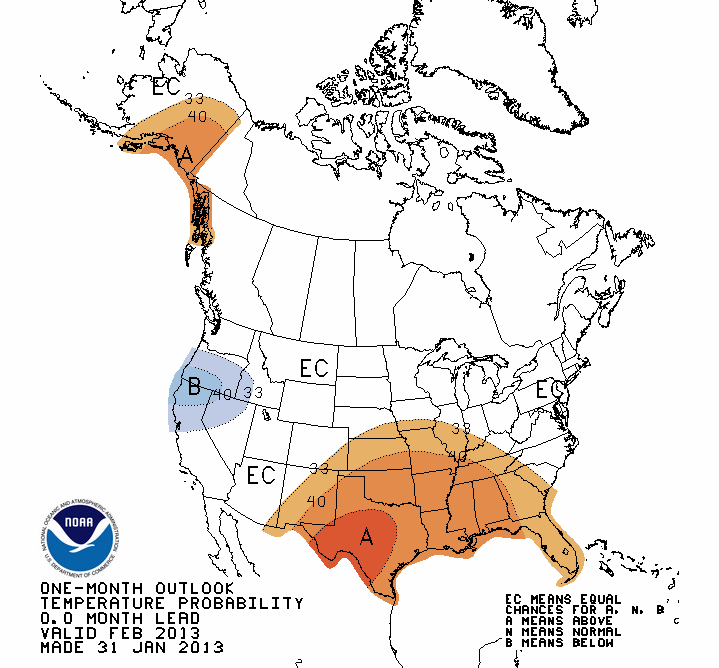 FMA 2013 Seasonal Outlook
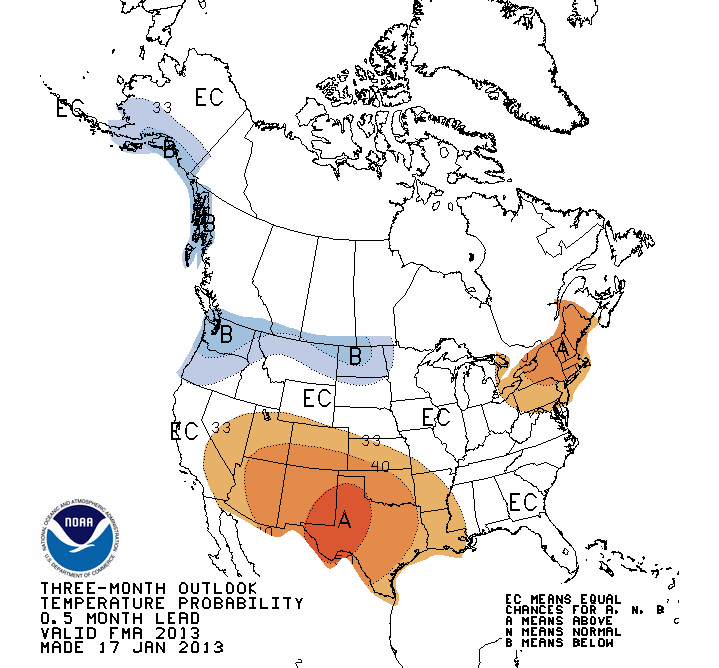 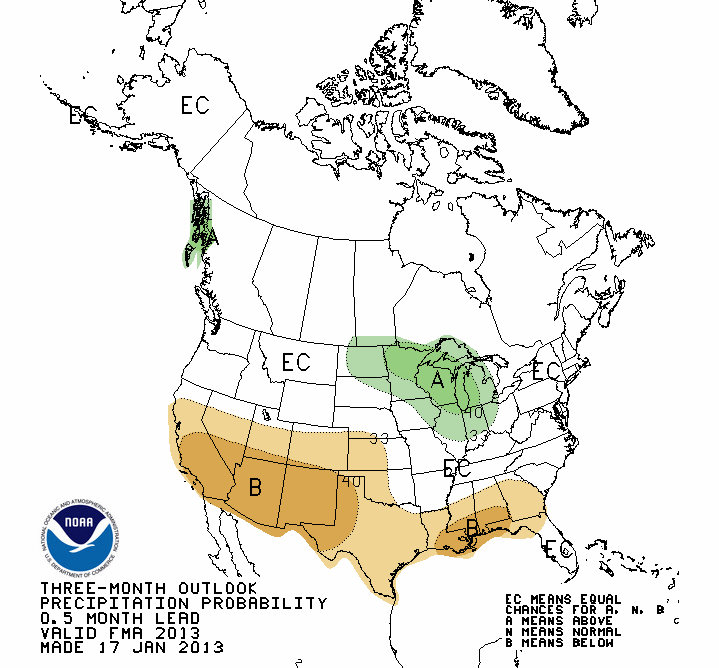 ENSO Forecast Plume
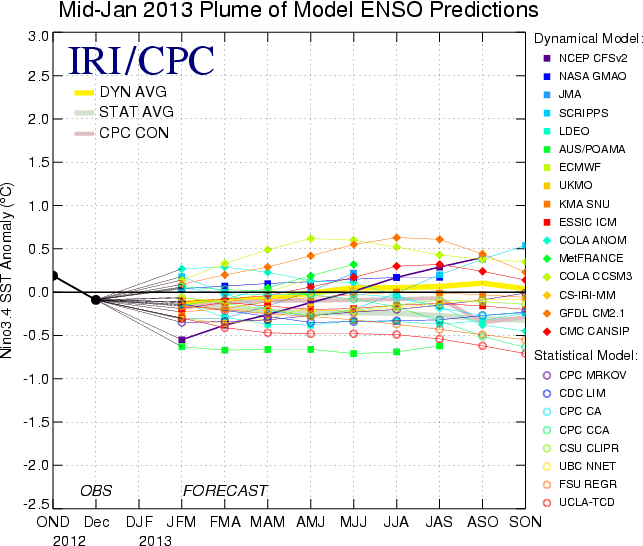 Evolution of 500-hPa Pattern